ЛЕКЦІЯ  4
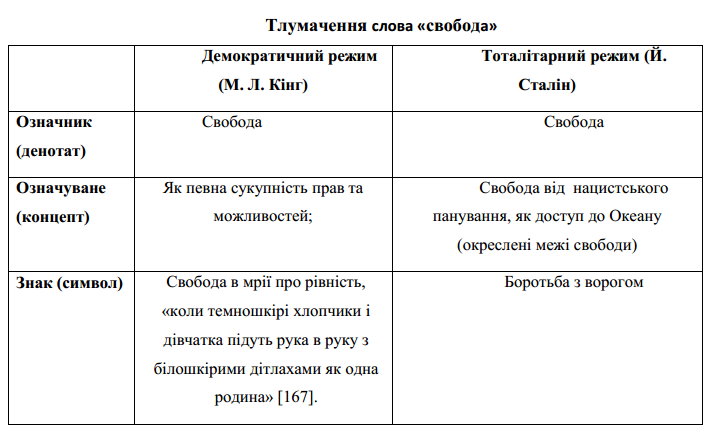 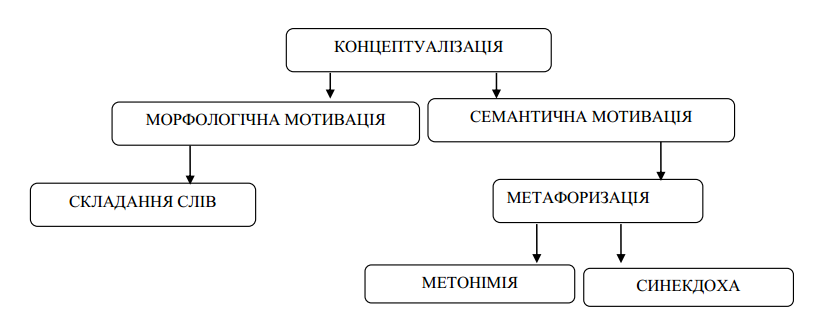 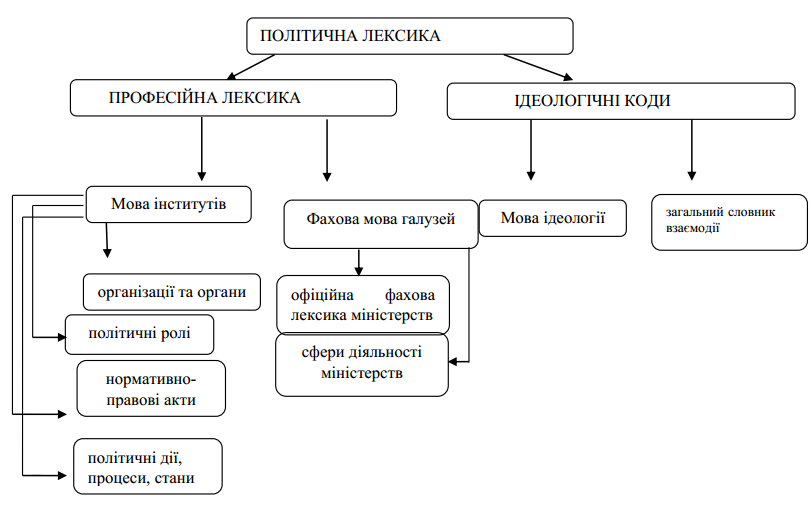